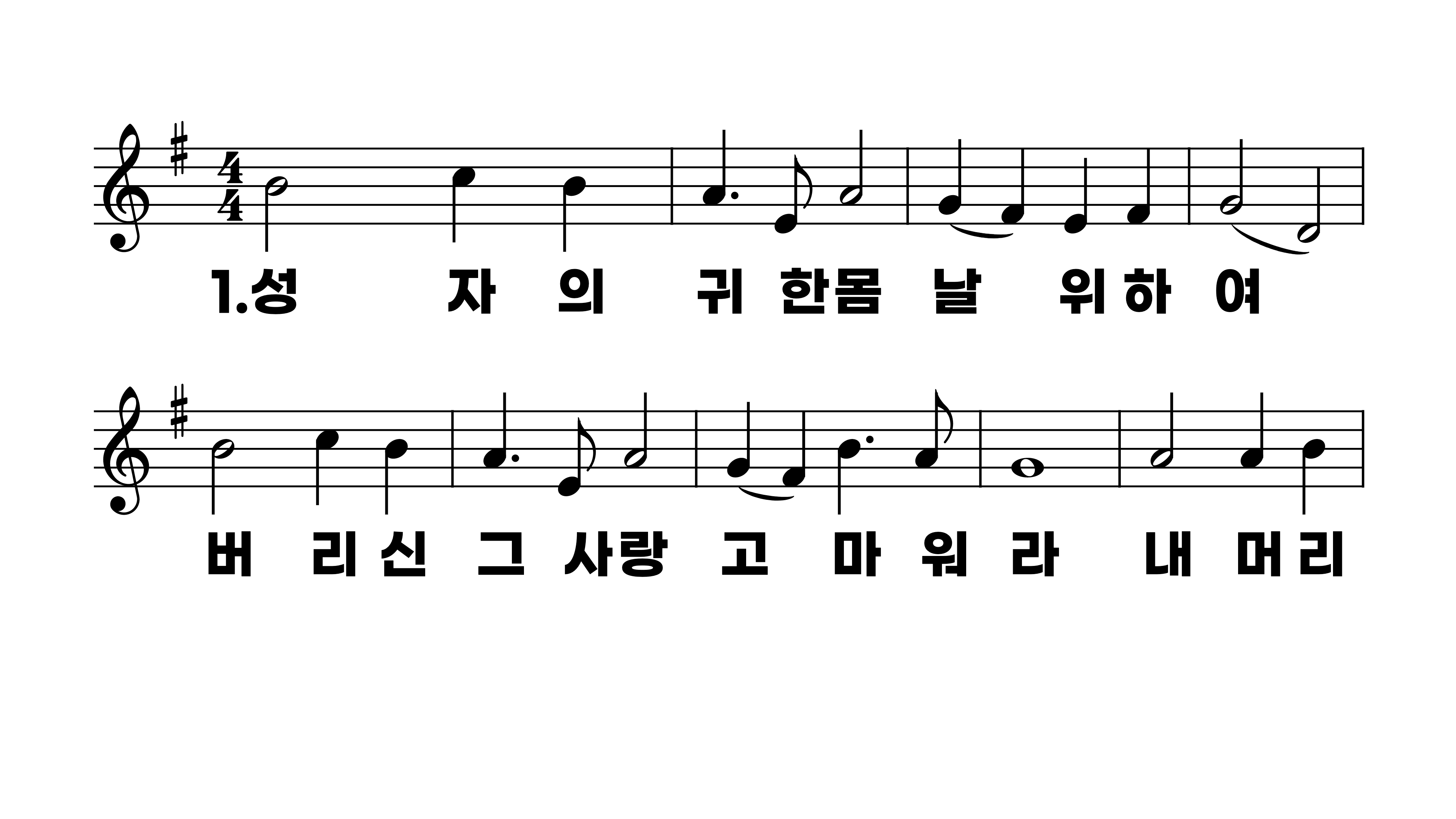 216장 성자의 귀한 몸
1.성자의귀한
2.지금도날위
3.주님의십자
4.만가지은혜
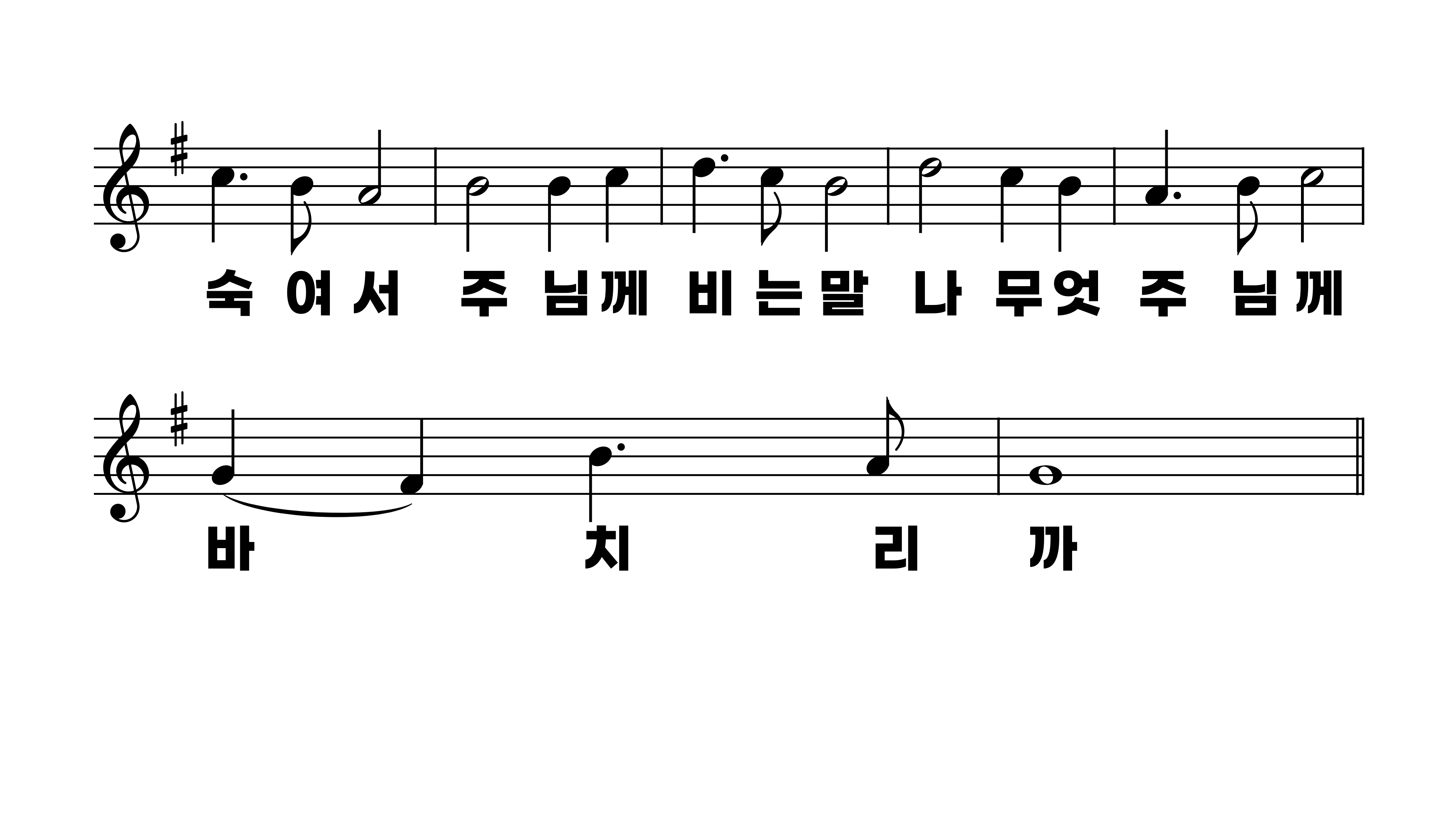 216장 성자의 귀한 몸
1.성자의귀한
2.지금도날위
3.주님의십자
4.만가지은혜
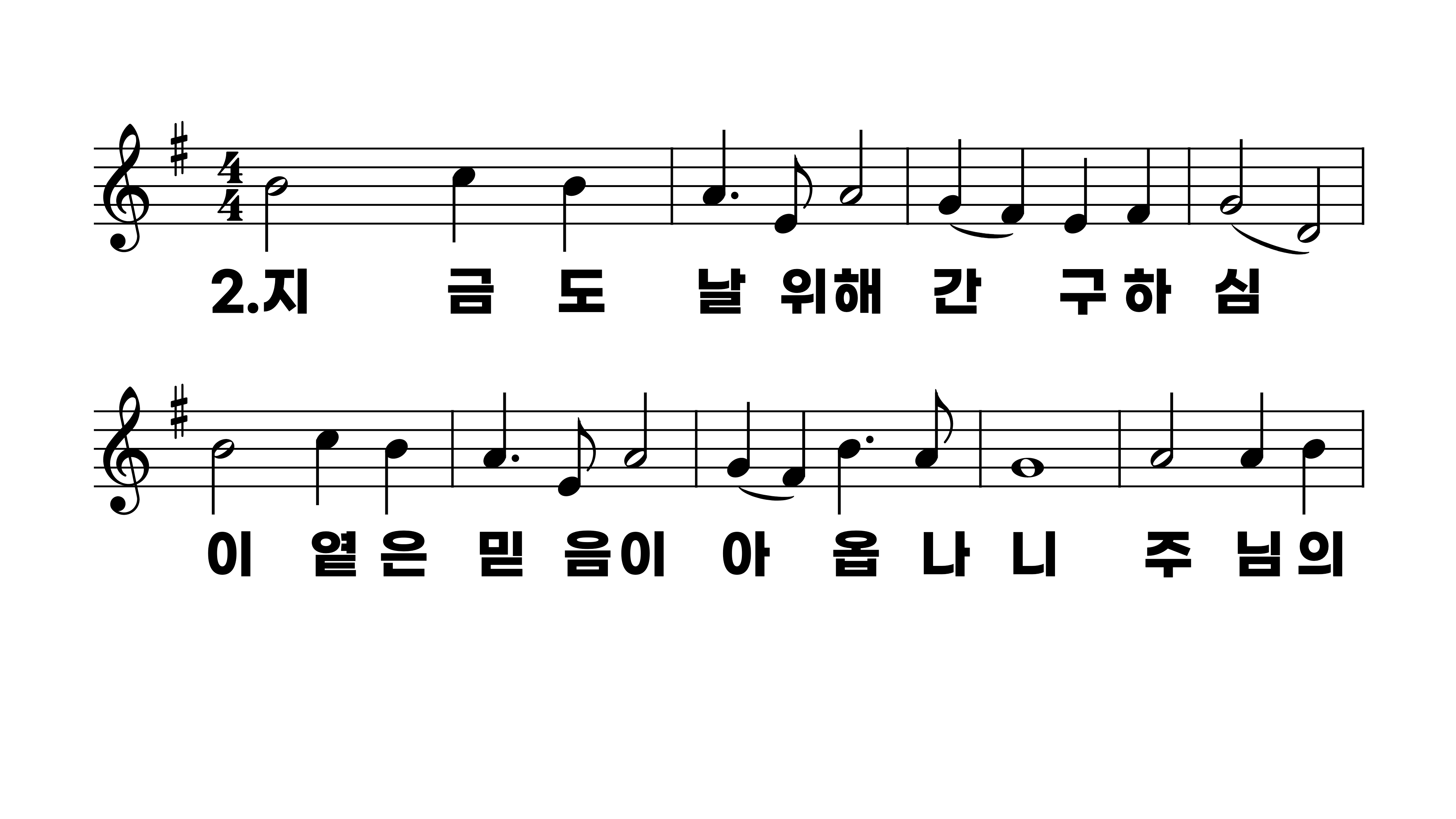 216장 성자의 귀한 몸
1.성자의귀한
2.지금도날위
3.주님의십자
4.만가지은혜
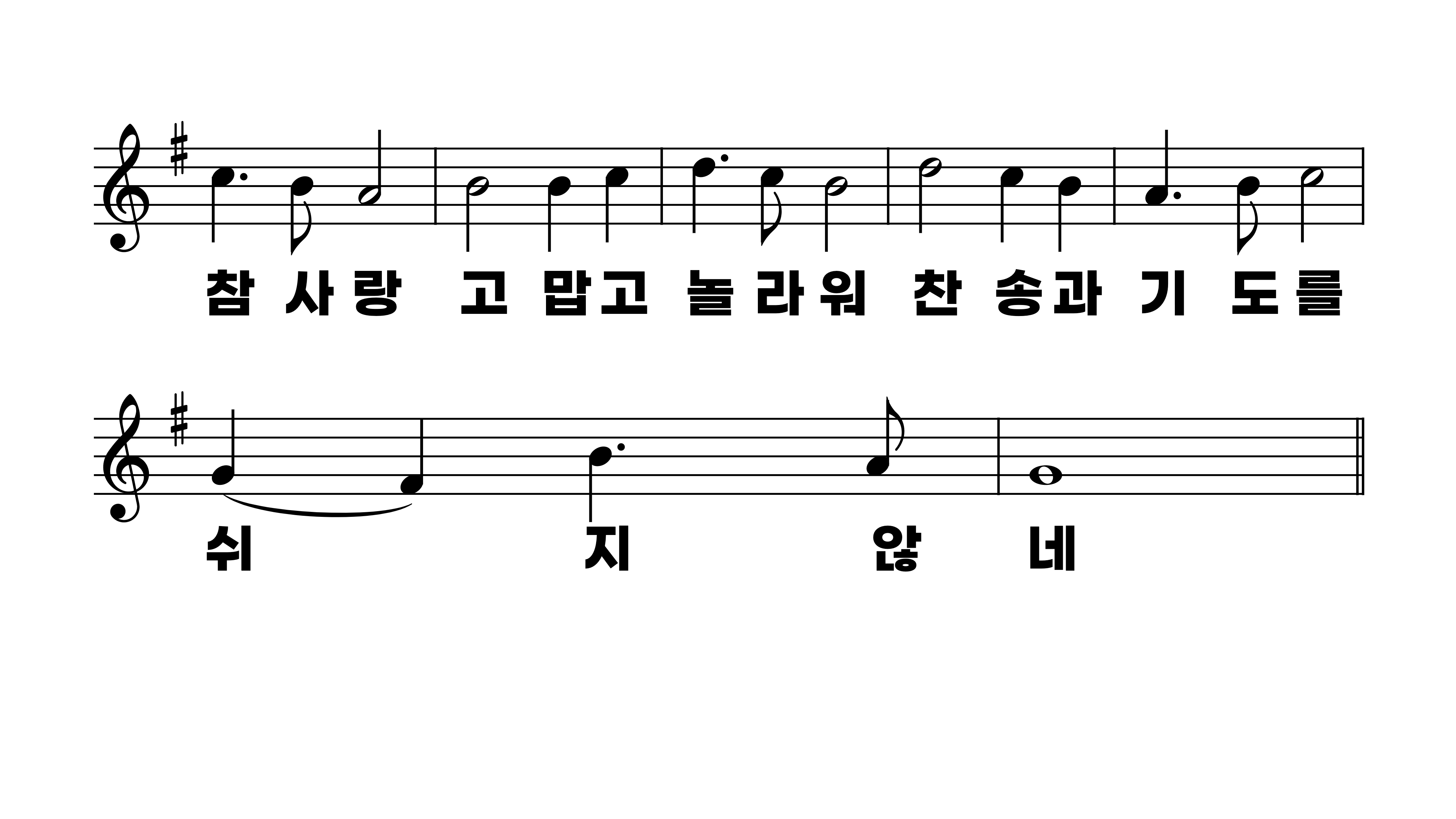 216장 성자의 귀한 몸
1.성자의귀한
2.지금도날위
3.주님의십자
4.만가지은혜
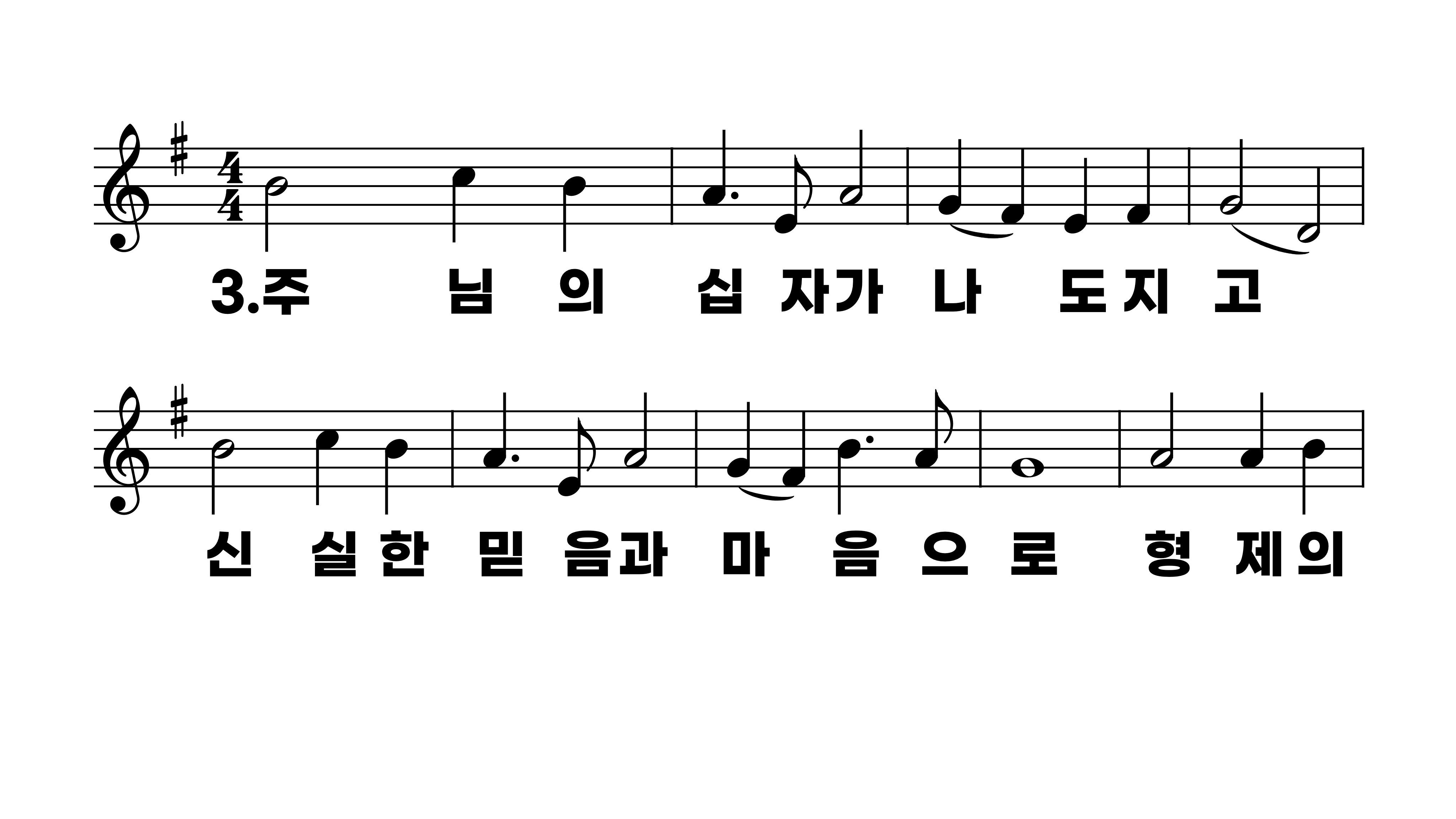 216장 성자의 귀한 몸
1.성자의귀한
2.지금도날위
3.주님의십자
4.만가지은혜
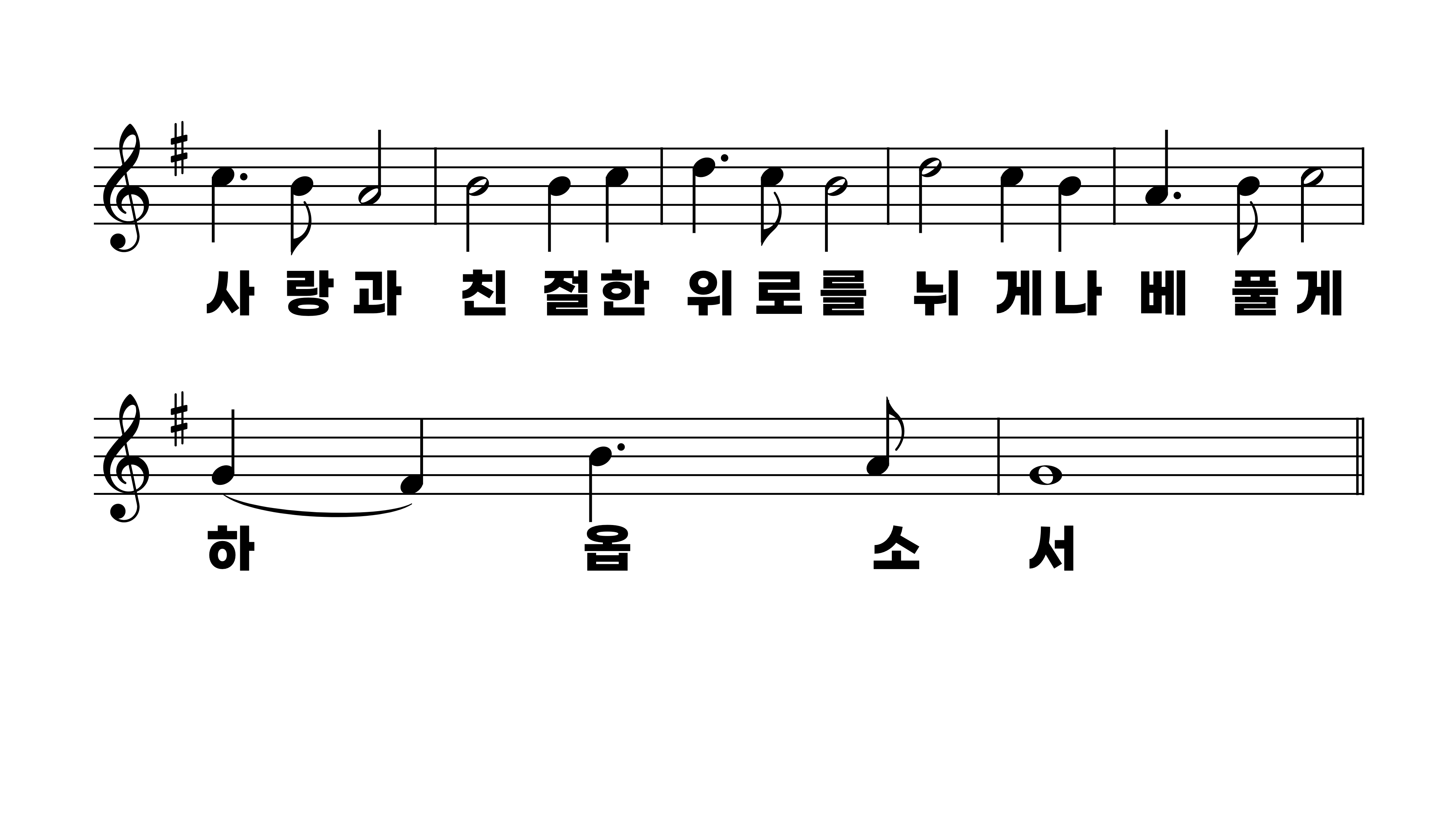 216장 성자의 귀한 몸
1.성자의귀한
2.지금도날위
3.주님의십자
4.만가지은혜
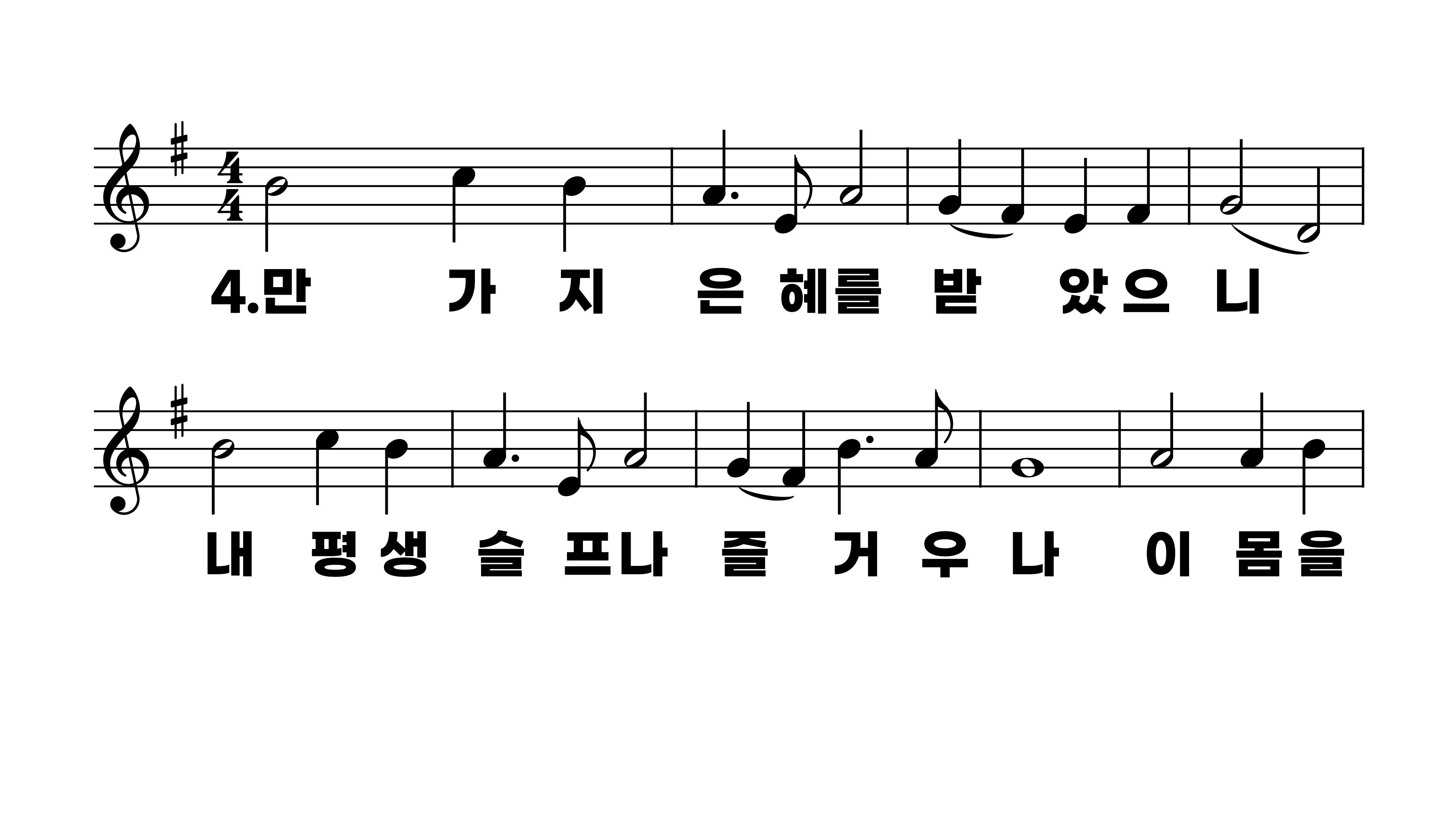 216장 성자의 귀한 몸
1.성자의귀한
2.지금도날위
3.주님의십자
4.만가지은혜
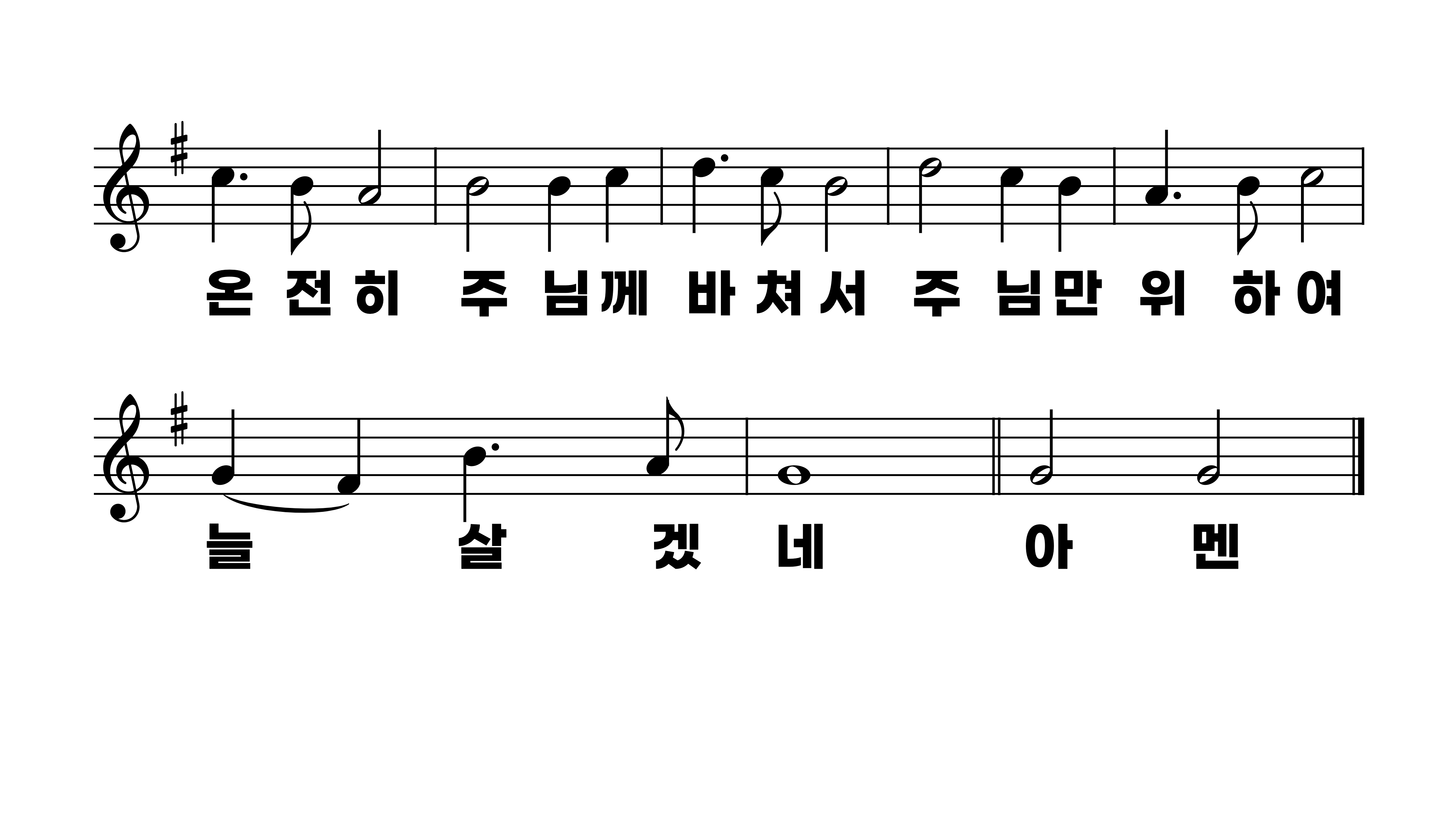 216장 성자의 귀한 몸
1.성자의귀한
2.지금도날위
3.주님의십자
4.만가지은혜